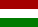 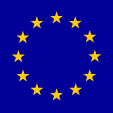 EURÓPAI TÁMOGATÁSOKAT AUDITÁLÓ FŐIGAZGATÓSÁG
Európai uniós elszámolások kérdései – az EUTAF tapasztalatai
Riskó Ágnes, igazgató

Esztergom, 2018. november 22.
EUTAF ellenőrzi:
Mainstream OP-k (GINOP, EFOP, KÖFOP, IKOP, KEHOP, TOP, VEKOP, RSZTOP)
Nemzetközi programok (Svájci Alap, EGT-Norvég Finanszírozási Mechanizmus)
Belügyi Alapok
ETE, IPA, transznacionális, ENI programok (HUHR, HUSRB, SKHU, ROHU, ATHU, SIHU, Duna, HUSKROUA-ENI)
2
Az ETE sajátosságai
A megvalósítási helyszín nem mindig derül ki egyértelműen a pályázatból, illetve a TSz-ből, egy projekten (részprojekten) belül több helyszín is lehetséges

Rendkívül változatos projektcélok, a tisztán „soft” projektektől kezdve tömeges eszközbeszerzéseken át a komolyabb infrastrukturális beruházásokig
3
Az ETE sajátosságai II.
Egyes kérdések partnerszinten nem vizsgálhatók megfelelően, ezért módosulhat a scope annak függvényében, hogy az ellenőrzött szerv PP vagy LP
Külföldi joganyagok értelmezése is szükséges
Bizonyos esetekben a szolgáltatások teljesülése, illetve annak minősége is nehezen megítélhető
A piaci árak ellenőrzése nehézkes annak ellenére, hogy három árajánlat szinte mindig van
4
Az ellenőrzés során felmerülő nehézségek
Különböző IT a különböző programokban (eMS és IMIR)
Az intézményrendszer többszintű, a hatáskörök nem mindig egyértelműek, kapcsolattartás többlépcsős
Több kézben van az ellenőrzés (ATHU, SIHU, ROHU), a külföldi audithatóságokkal való együttműködés is lassíthatja a folyamatot
5
Ellenőrzési tapasztalatok
Legproblémásabbak a közbeszerzési eljárások – gyakori a szabálytalanság és a pénzügyi korrekció összege is nagy 
Gyakran fordulnak elő kisebb összegű szabálytalanságok a bérelszámolásoknál
Sokszor találkozunk piaci túlárazással
6
Közbeszerzési eljárásoknál tapasztalt problémák
Közbeszerzési eljárás mellőzése (egybeszámítás)
Versenykorlátozó magatartás (a felkért ajánlattevő nem alkalmas)
Diszkriminatív alkalmassági kritériumok (pl. konkrét termék megnevezése)
Túlzó alkalmassági feltételek (túl sok és/vagy magas értékű referencia, túlzó árbevétel-elvárás stb.)
7
Nem elszámolható költség
Alkohol az éttermi számlán (egyébként elszámolható konferenciához kapcsolódó költség)
A projekt megvalósítás utolsó napján beszerzett fényképezőgép
8
Túlárazás
Projektmenedzsment
Eszközök, szolgáltatások
Bérek (projekt kezdetekor többszörösére emelkedő bérek)
Túlárazás kiszűrésének módszerei
	(internet, árajánlat-kérés, korábbi ellenőrzési tapasztalatok)
9
Egyéb problémák
Kettős finanszírozás
Nem jól számított bérek (arányosítási problémák)
Tanulmányok esetében plágium
10
Köszönöm a figyelmet!
11